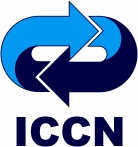 მოვითხოვთ მშვიდობას!სსიპპროფ. გიორგი ხუციშვილის სახელობის მშვიდობის სახელმწიფო ფონდი
2013 წ.
თბილისი, საქართველო
კონფლიქტებისა და მოლაპარაკებების საერთაშორისო კვლევითი ცენტრის ინიციატივა 2013
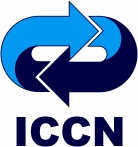 პოლიტიკური განაცხადი
საქართველოს სახელმწიფო აღიარებს კონფლიქტების მხოლოდ მშვიდობიან მოგვარებას, 
მზადაა, ხელი შეუწყოს სამშვიდობო ინიციატივებს;
აარსებს პროფ. გიორგი ხუციშვილის სახელობის მშვიდობის სახელმწიფო ფონდს.
კონფლიქტებისა და მოლაპარაკებების საერთაშორისო კვლევითი ცენტრი 2017
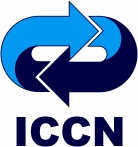 ფონდის სამართლებრივი საფუძველი
საქართველოს პრემიერ–მინისტრთან არსებული 
საჯარო სამართლის იურიდიული პირი 
პროფ. გიორგი ხუციშვილის 	სახელობის მშვიდობის სახელმწიფო  ფონდი
(სსიპ)
კონფლიქტებისა და მოლაპარაკებების საერთაშორისო კვლევითი ცენტრი 2017
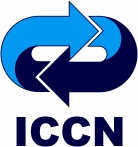 საქართველოს ისტორია: ინსტიტუციური გზა კონფლიქტების მოგვარებისკენ
პარლამენტი 		  მთავრობა
1997 წ. აფხაზეთის პრობლემებთან დაკავშირებული საქართველოს პარლამენტის დროებითი კომისია (ბ–ნი ვახტანგ ყოლბაია);
1997 წ. საქართველოს კანონი საქართველოს პარლამენტის დროებითი კომისიების შესახებ;

2008 წ. აგვისტოს მოვლენების დროებითი საგამოძიებო კომისია (ბ–ნი პაატა დავითაია);
2003 წ. საქართველოს პრეზიდენტთან არსებული საქართველოს ტერიტორიული მთლიანობის აღდგენის კომიტეტი, (ბ–ნი ედუარდ შევარდნაძე) 
საქართველოს პრეზიდენტის  ბრძანებულება №264;
„საქართველოს აღმასრულებელი ხელისუფლების სახელმწიფო დაწესებულებები საკუთარი კომპეტენციის ფარგლებში და მოქმედი კანონმდებლობით დადგენილი წესით უზრუნველყოფენ კომიტეტის გადაწყვეტილებების შესრულებას“.
2000–2004  წ. განსაკუთრებულ საქმეთა სამინისტრო,  (ბ–ნი მალხაზ კაკაბაძე);
2004 –2008 წ. საქართველოს სახელმწიფო მინისტრი კონფლიქტების მოგვარების საკითხებში (ბ–ნი გიორგი ხაინდრავა)
2008 –2014 –რეინტეგრაციის საკითხებში სახელმწიფო მინისტრის აპარატი (ბ–ნი თემურ იაკობაშვილი)
2014– 1017 წწ. საქართველოს სახელმწიფო მინისტრი შერიგებისა და სამოქალაქო თანასწორობის საკითხებში (ბ–ნი პაატა ზაქარეიშვილი, ქ–ნი ქეთევან ციხელაშვილი)
კონფლიქტებისა და მოლაპარაკებების საერთაშორისო კვლევითი ცენტრი 2017
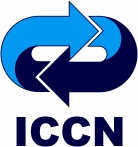 სსიპ პროფ. გიორგი ხუციშვილის სახელობის მშვიდობის სახელმწიფო ფონდი
პირველი სამშვიდობო ხიდია, რომ ხელი შეუწყოს დიალოგსა და სამხრეთკავკასიის კეთილსამეზობლო ურთიერთობებს; 
შეახვედროს დიალოგის მონაწილეები სომხეთიდან და აზერბაიჯანიდან და ამით საფუძველი ჩაუყაროს საქართველოს ისტორიული ფუნქციის აღდგენას – ხელახლა გახდეს კავკასიის ცენტრი.
კონფლიქტებისა და მოლაპარაკებების საერთაშორისო კვლევითი ცენტრი 2017
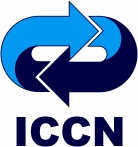 ფონდის სტრუქტურა
გადაწყვეტილება     აღსრულება
მენეჯერი;
მდივანი.
სამეთვალყურეო საბჭო;
დირექტორთა საბჭო;
მრჩეველთა საბჭო;
– ღვაწლმოსილი, დიდი სახელისა და მაღალი ავტორიტეტის მქონე  ადამიანები;
–ეს ადამიანები მონაწილეობენ რეგულარულ ტელედისკუსიაში – დრო მშვიდობისა.
კონფლიქტებისა და მოლაპარაკებების საერთაშორისო კვლევითი ცენტრი 2017
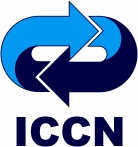 ფონდი ახორციელებს:
სამშვიდობო არქივი, დოკუმენტაცია;
პუბლიკაციები;
აქტიურია სოც. ქსელებში (ფეისბუქი / ტვიტერი/სხვა სოც.ქსელები); ათავსებს ვიკიპედიაში ინფორმაციას გარდაცვლილ ღვაწლმოსილ ადამიანებზე მშვიდობის დარგში;
ახორციელებს გრანტებისა და ქვეკონტრაქტების გაცემას;
მიწვეულია საერთაშორისო საგრანტო პროგრამათა ჟიურის წევრად;
ატარებს კონფერენციებს;
მუშაობს საგანმანათლებლო მიმართულებით – იწვევს მომხსენებლებს სკოლებისა და უნივერსიტეტებისათვის კონფლიქტების მშვიდობიანი მოგვარების საკითხებზე სასაუბროდ;
ახორციელებს საკანონმდებლო ინიციატივებს – მაგ. ცვლილება ოკუპირებულ ტერიტორიებზე საქ. კანონში (სტრატეგიული მოთმინებიდან – ყველაფერი საქართველოსთვის);
სხვა საქმიანობები ვრცლად იხ. ქვემოთ:
კონფლიქტებისა და მოლაპარაკებების საერთაშორისო კვლევითი ცენტრი 2017
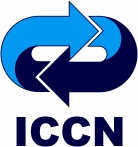 მშვიდობის პრიზები და სტიპენდიები
მოემსახურება ამ და მომიჯნავე დარგებში მოღვაწე გარდაცვლილი დიდი მეცნიერების სახელობის პრიზებისა და სტიპენდიების დაწესებას (მაგ. ბ-ნი შალვა ფიჩხაძე, ბ-ნი კახა კაციტაძე, ბ-ნი ალექსანდრე რონდელი, ბ-ნი ნიკო ორველაშვილი და მრავალი სხვა დიდი ადამიანის), რათა სამშვიდობო მიმართულებით წახალისდნენ ახალგაზრდები საქართველოსა და სამხრეთკავკასიის რეგიონში.
კონფლიქტებისა და მოლაპარაკებების საერთაშორისო კვლევითი ცენტრი 2017
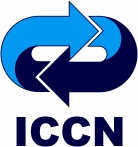 სამშვიდობო კონფერენციები
ფონდის მანდატი განსაზღვრავს ყოველწლიური სამშვიდობო რეგიონული და საერთაშორისო სამშვიდობო კონფერენციების (მუდმივმოქმედი) ჩატარებას, სადაც სამუშაო პანელზე მოიწვევს მსოფლიოს სხვადასხვა ცნობილ, გავლენიან ექსპერტებს კონფლიქტების მოგვარებისა და მშვიდობის მიმართულებით.
ამ ფორმატში უფრო გაძლიერდება ჩვენი კონფლიქტების ინტერნაციონალიზაცია და მეტი ყურადღება დაეთმობა საქართველოს მხარდაჭერას.
კონფლიქტებისა და მოლაპარაკებების საერთაშორისო კვლევითი ცენტრი 2017
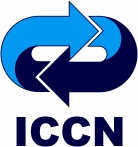 მშვიდობის გარანტია აფხაზებისა და ოსებისათვის
გარანტია აფხაზებისა და ოსებისათვის (და არა მარტო მათთვის) ცეცხლის განუახლებლობის, დემილიტარიზაციისა და კონფლიქტის მშვიდობიანი ტრანსფორმაციის მიმართულებთ საქართველოს სახელმწიფოსგან; გზავნილი მზადაა ფონდის არსებობით, მისი მისიითა და საქმიანობით.
კონფლიქტებისა და მოლაპარაკებების საერთაშორისო კვლევითი ცენტრი 2017
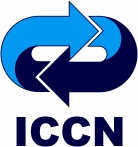 პარტნიორობა ინოვაციით
ფოდი გახდება რესურსი სფეროში  მომუშავე დაინტერესებული არასამთავრობო ორგანიზაციებისთვის, 
დაიწყება რეგიონული პარტნიორობა და სამშვიდობო ინიციატივების სტიმულირება;
მოხდება AA/DCFTA - სამშვიდობო ინსტრუმენტად ტრანსფრომაცია;
EU/OSCE/UN მეტი გამჭვირვალობა და ერთობლივი პროექტები მშვიდობის დარგში – განხორციელდება თანამშრომლობითი ურთიერთობა.
კონფლიქტებისა და მოლაპარაკებების საერთაშორისო კვლევითი ცენტრი 2017
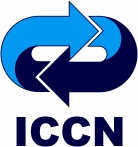 ბიზნესი და კერძო სექტორი
ფონდი მოახდენს კავშირების მობილიზებას ქართველ, აფხაზ და ოს საქმიან წრეებს შორის ნდობის აღდგენის მიზნით და ეკონომიკური კოოპერაციისათვის; ხელს შეუწყობს მათ წვდომას ქართულ ბაზარზე საინტერესო რესურსების მიმართულებით;
ფონდი მოახდენს კერძო და ბიზნეს სექტორის სტიმულირებას, პარტნიორობისა და თანადაფინანსებისათვის, მოვიზიდოთ აფხაზები, ოსები, რუსები ბიზნესთანამშრომლობისათვის კონფლიქტების მშვიდობიანი მოგვარებისთვის;
ბიზნესიდეების აკუმულირება სამშვიდობო მიმართულებით განავითარებს ნდობის სტიმულირებას.
კონფლიქტებისა და მოლაპარაკებების საერთაშორისო კვლევითი ცენტრი 2017
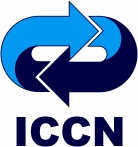 საქართველო აფინანსებს მშვიდობას საერთაშორისო ფულით
ფონდი და მისი სტრუქტურა აერთიანებს ადამიანებს, რომელთაც დიდი კავშირები და ავტორიტეტი აქვთ დონორებთან, სეცესირბულ რეგიონებში, რაც გარანტიაა მდგრადობისთვის;
ფონდი აქტიურად მოიზიდავს დონორებს, დააინტერესებს საერთაშორისო დონორ ორგანიზაციებს, პარტნიორობითა და პირდაპირი დაფინანსებით ხელი შეუწყონ იმ სამშვიდობო საქმიანობათა განხორციელებას, რომელთაც ფონდი თავად დაგეგმავს, ან პარტნიოტობას გასწევს არასამთავრობო ორგანიზაციებთან.
კონფლიქტებისა და მოლაპარაკებების საერთაშორისო კვლევითი ცენტრი 2017
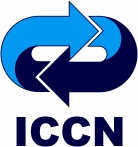 ინვესტიცია მშვიდობისთვის
ფინანსური რესურსების აკუმულირების ადგილი შეიქმნება დაინტერესებული მხარეებისთვის, გააკეთონ სამშვიდობო ინვესტიცია;
ფონდის სიმბოლური საბიუჯეტო ხაზი არ შექმნის ბიუჯეტირების პრობლემას, პირიქით, მოახდენს დამატებითი თანხების ალოკაციასა და აკუმულაციას ბიუჯეტში.
კონფლიქტებისა და მოლაპარაკებების საერთაშორისო კვლევითი ცენტრი 2017
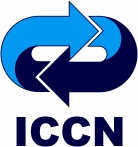 ახალგაზრდები და თაობათა კავშირი
ფონდი შექმნის ახალგაზრდების სასწავლო რესურსს სამშვიდობო მიმართულებით;
დაიწყება უმცირესობათა და მოწყვლადი ჯგუფების გააქტიურება;
იგეგმება ყოფილი მებრძოლების მოზიდვა სამშვიდობო სწავლების გასავრცელებლად;
მედიის წარმომადგენლები– სამშვიდობო ჟურნალისტიკაში მიიღებენ წრთვნას;
მშვიდობის ელჩების ინსტიტუტის დაარსება მოემსახურება მშვიდობის კულტურის აღორძიენაბს;
კონფლიქტებისა და მოლაპარაკებების საერთაშორისო კვლევითი ცენტრი 2017
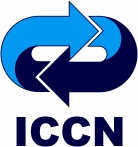 ნდობა პოლიტიკური კურსის მიმართ
პროფ. გიორგი ხუციშვილის სახელი ძალიან კარგადაა ცნობილი მსოფლიოში, ნდობის მაღალი კრედიტი აქვს მის საქმიანობას კონფლიქტების არაძალადობრივი მოგვარების მიმართულებით. 
მისი სახელობის ფონდის შექმნა საწყისი ინვესტიციაა, რომ საქართველოს პოლიტიკური კურსის მიმართ ნდობით, პატივისცემით განიმსჭვალონ როგორც სამხრეთ კავკასიის ბენეფიციარები, ასევე კონფლიქტის მონაწილე მხარეები და პოტენციური დონორები.
კონფლიქტებისა და მოლაპარაკებების საერთაშორისო კვლევითი ცენტრი 2017
სახელმწიფო სამშვიდობო ფონდის დაარსება საქართველოს ვალია.სახელმწიფო ბიუჯეტმა მშვიდობა უნდა დააფინანსოს.
კონფლიქტებისა და მოლაპარაკებების საერთაშორისო კვლევითი ცენტრი 2017